Fractions:Multiplying or dividing an integer by a fraction
True/false
Reflect
Your Turn
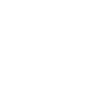 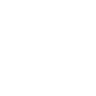 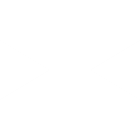 @mathsmrgordon
For more videos visit mrbartonmaths.com/videos
Rule
@mathsmrgordon
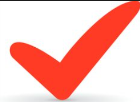 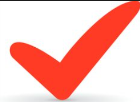 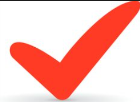 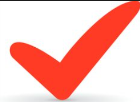 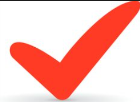 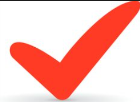 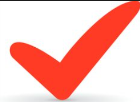 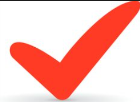 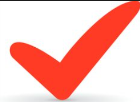 @mathsmrgordon
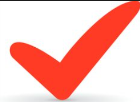 Your Turn
Greater   Smaller   The Same
Greater   Smaller   The Same
Greater   Smaller   The Same
Greater   Smaller   The Same
Greater   Smaller   The Same
Greater   Smaller   The Same
Greater   Smaller   The Same
Greater   Smaller   The Same
Greater   Smaller   The Same
Greater   Smaller   The Same
Greater   Smaller   The Same
Greater   Smaller   The Same
@mathsmrgordon
Greater   Smaller   The Same
Greater   Smaller   The Same
Your Turn - answers
Greater   Smaller   The Same
Greater   Smaller   The Same
Greater   Smaller   The Same
Greater   Smaller   The Same
Greater   Smaller   The Same
Greater   Smaller   The Same
Greater   Smaller   The Same
Greater   Smaller   The Same
Greater   Smaller   The Same
Greater   Smaller   The Same
Greater   Smaller   The Same
Greater   Smaller   The Same
@mathsmrgordon
Greater   Smaller   The Same
Greater   Smaller   The Same